ActiveContext
Erwann Wernli
Outline
Why dyn. software update is challenging (5’)
Our approach (5’)
Current stage of the research (5’)
About safety
Let’s consider the evolution
Page
Html
Page
Title
Body
About safety
How can we migrate the state?
What happens if old running code accesses field html ?
What if an execution mixes old and new code?
aPage : Page
Method
Body / header
Method
Method
html
Method
…
Method
Method
Request V1
…
Request V2
Trade-offs
practical
timely
safe
Trade-offs
Run-time errors
Dynamic C++
Smalltalk
practical
timely
Gemstone
POLUS
Boyapati
HotSwap
JVolve
FickleMT
Ginseng
Impose constraints
Delay update
safe
Trade-offs
Dynamic C++
Smalltalk
practical
timely
Gemstone
ActiveContext
Boyapati
HotSwap
JVolve
FickleMT
Ginseng
safe
Our approach
a context    is always version-consistent

  html := aPage html. 
  newCtx := NewContext ancesor: oldCtx.
  newCtx do: [ aPage header ,
							aPage body ].
new
Bi-directional transformation
Shared object has one identity but two states
Request V1
Method
Dynamic evolution
Method
aPage: Page
Old context
Solution:
 State transfer
 Safe concurrency
 Reflective extension
…
Method
Method
…
New context
Request V2
[Speaker Notes: Context
Different behavior and state
Extension of the reflective programming model
State transfer
First-class]
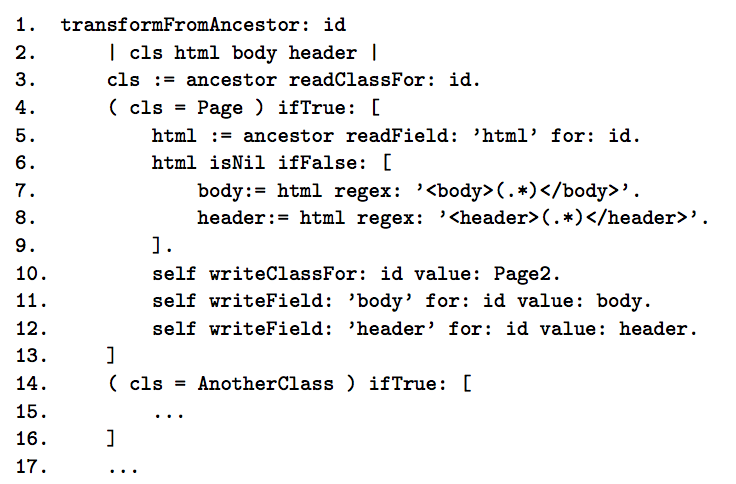 Design
Conclusion
First-class contexts ensure version consistency

Safe dynamic software update

Working implementation

Future work: enable lazy sync & GC
Design
Validation
What about daemon threads?

Can we evole class hierarchies this way? (interdependent classes,inheritance)

Is the run-time overhead acceptable? (in space & time)
Safety: no type error, no functional inconsistency

Time: quickly, or at least, eventually install the update

Practicality: no extra constraint during development